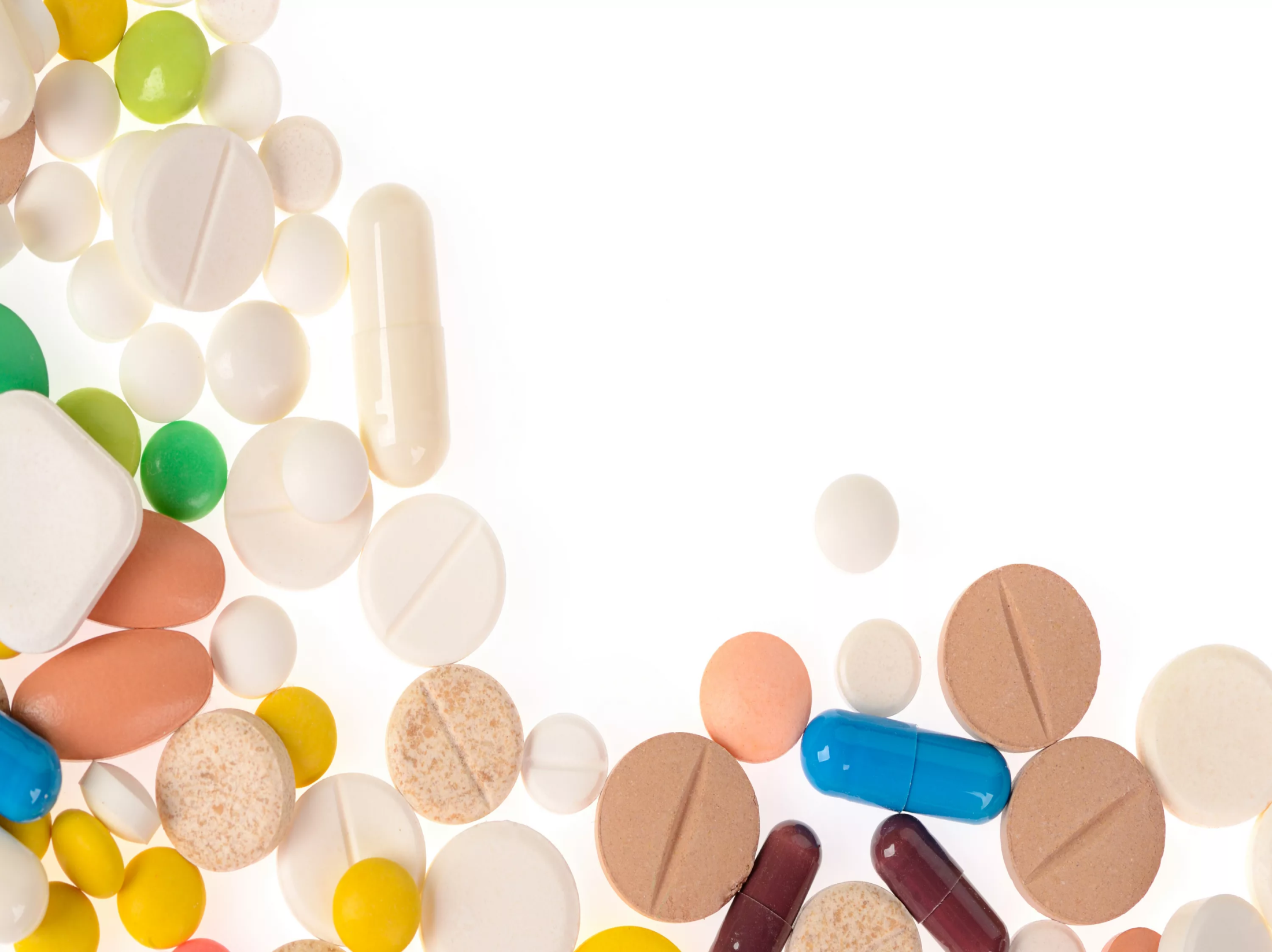 Тема: « Роль витаминов в процессе жизнедеятельности организма».
Выполнила:  учитель начальных классов 
Забейворота Анастасия Викторовна
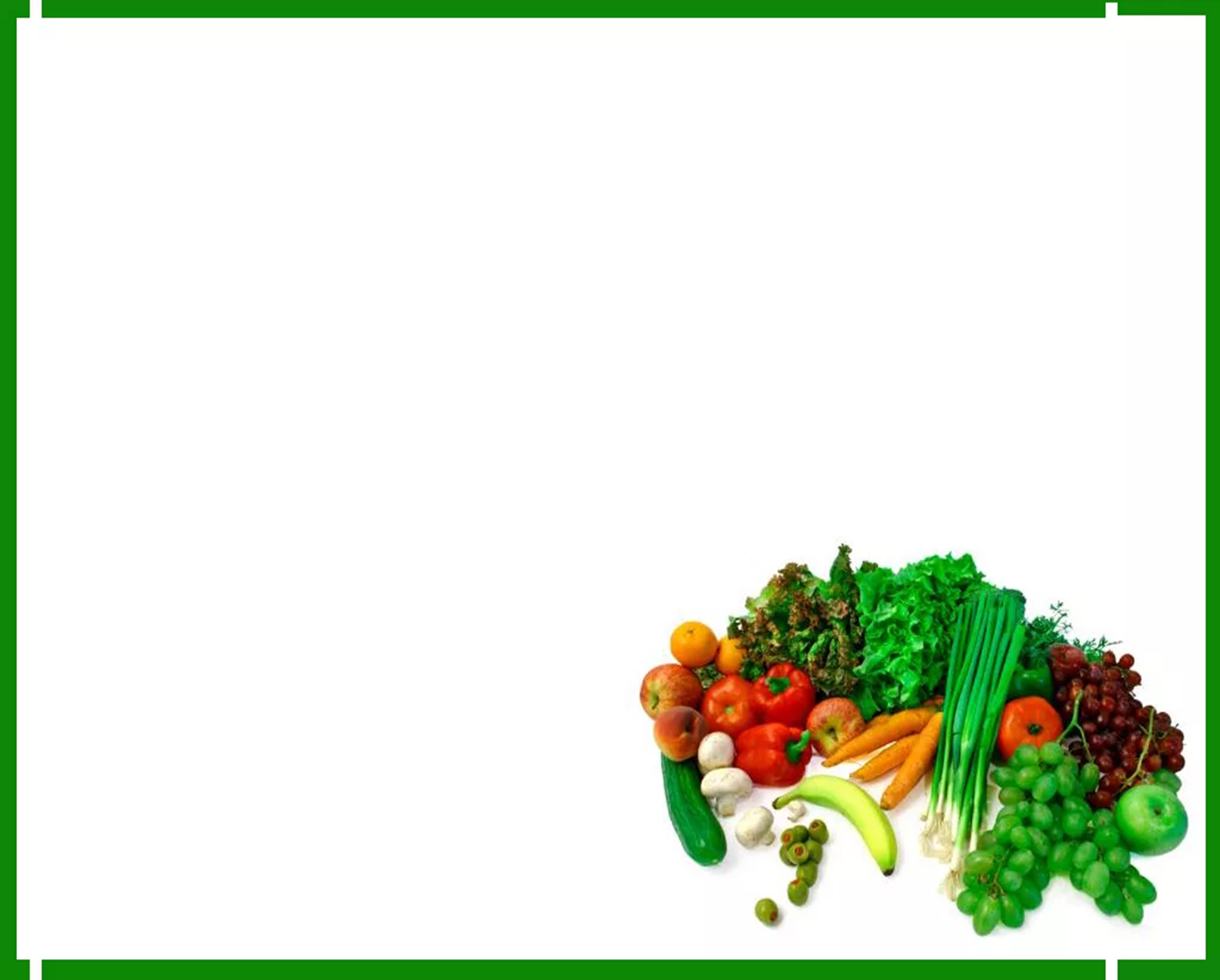 ВведениеСодержание
1. Введение
2. История открытия витаминов
3. Классификация витаминов и их характеристика
4. Роль витаминов в жизни человека
5.Витаминные мифы.
6.Заключение
7. Список используемых источников
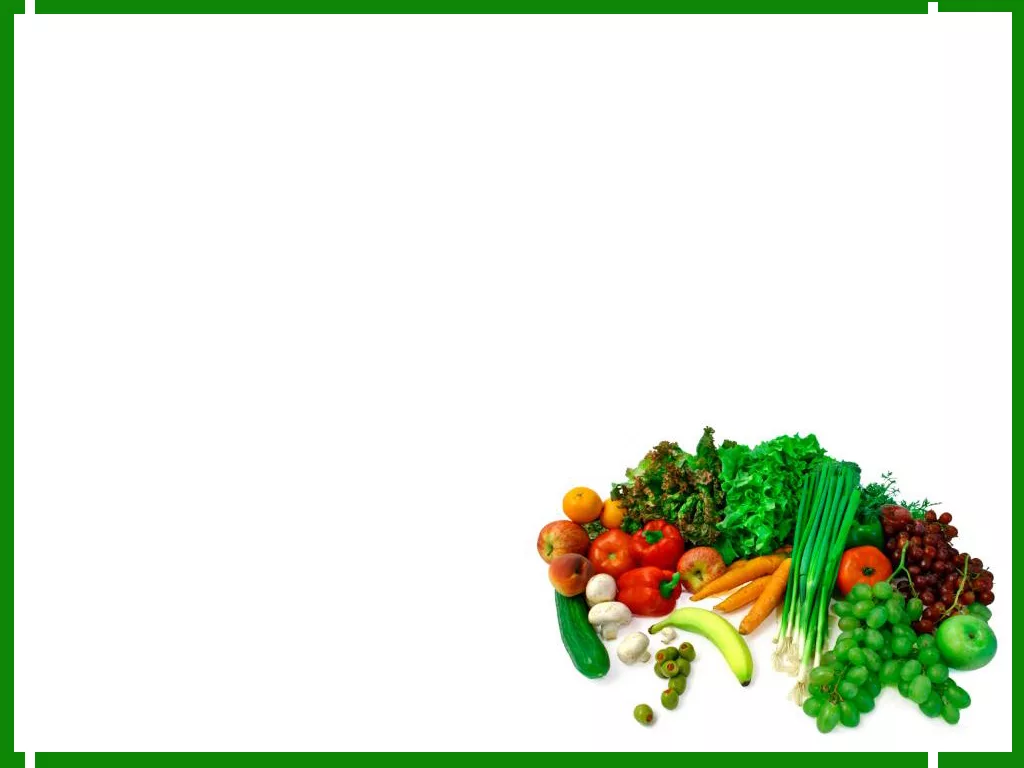 Цель исследования:
рассмотреть свойства основных витаминов, их биологическую роль и влияние на организм.
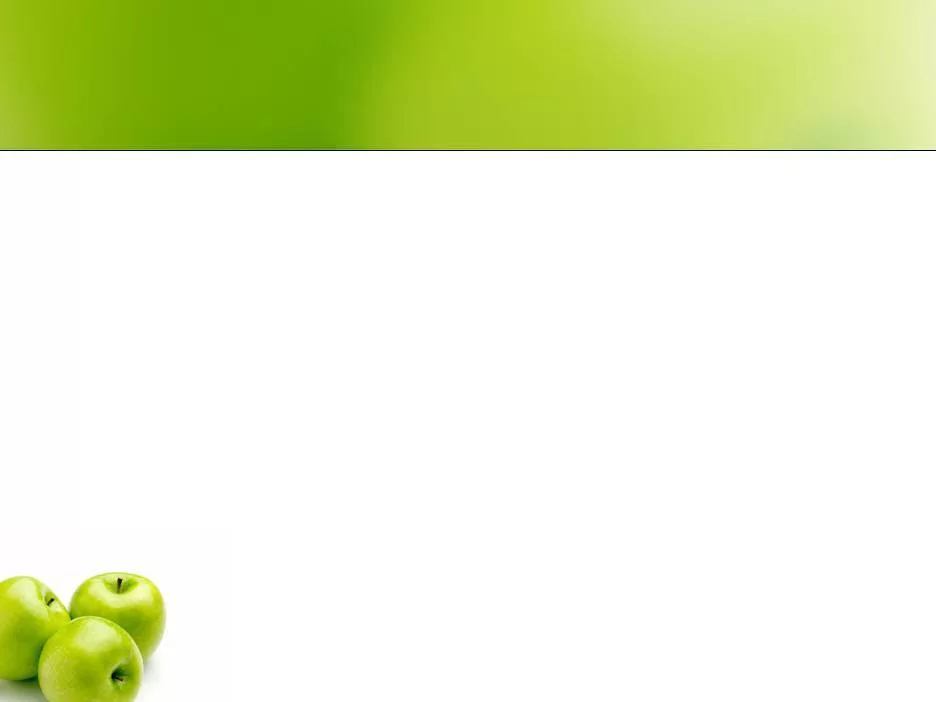 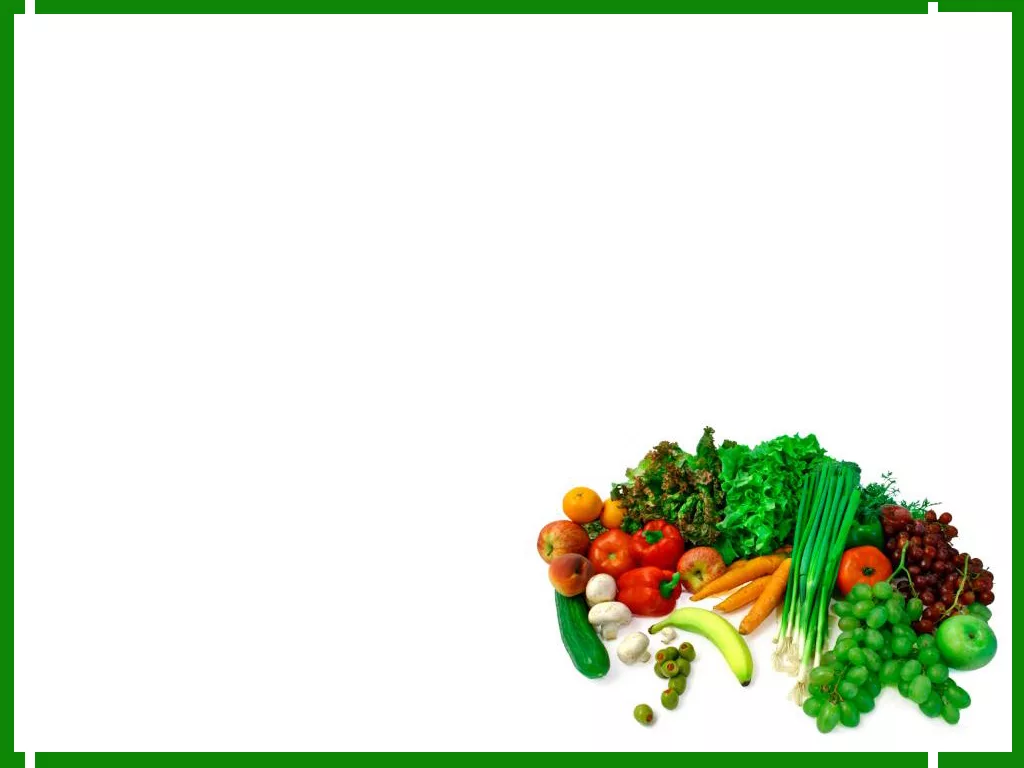 Предмет исследования:
витамины и их классификация.
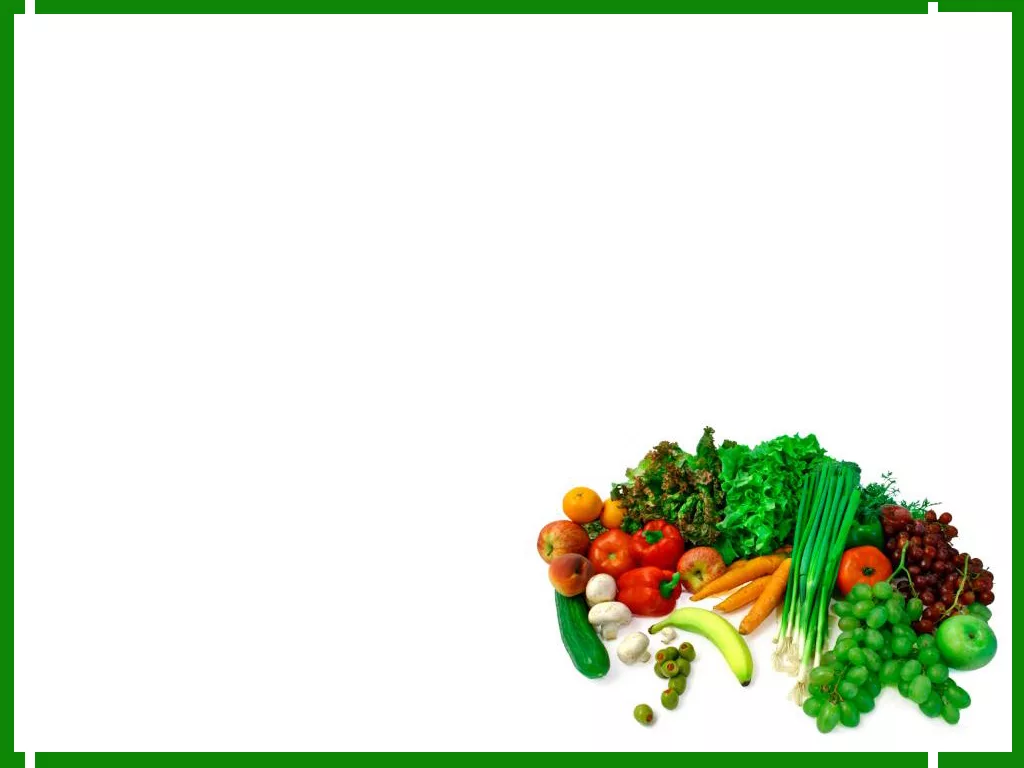 Объект исследования:
процесс влияния витаминов на жизнедеятельность организма человека.
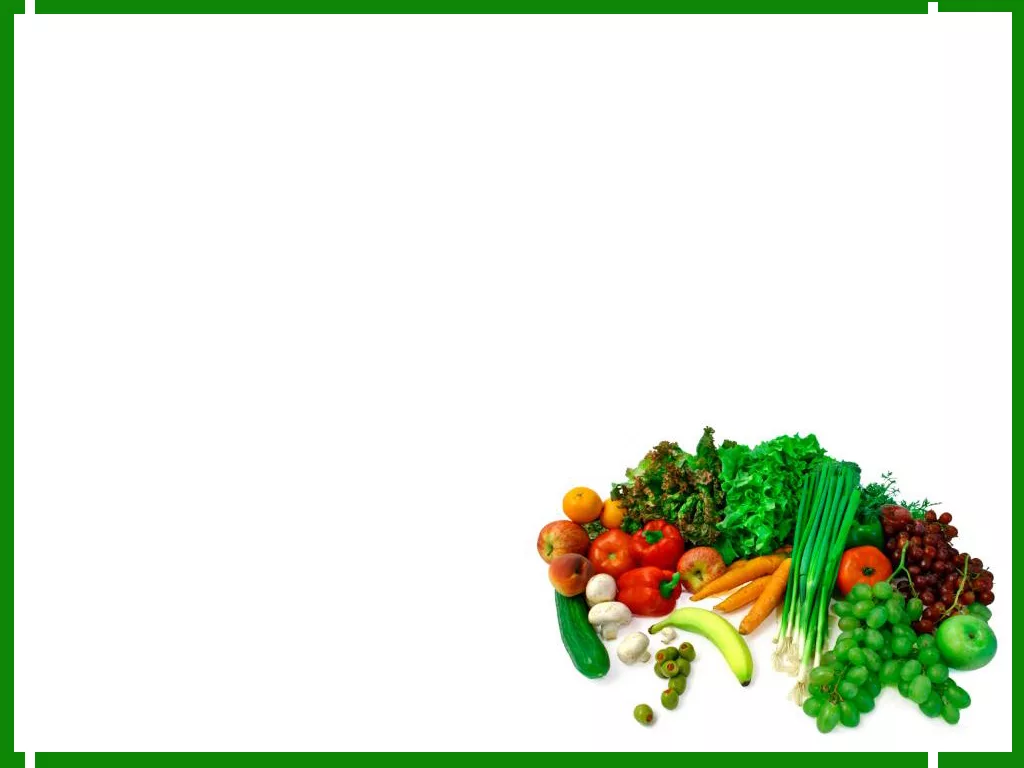 Объект исследования:
процесс влияния витаминов на жизнедеятельность организма человека.
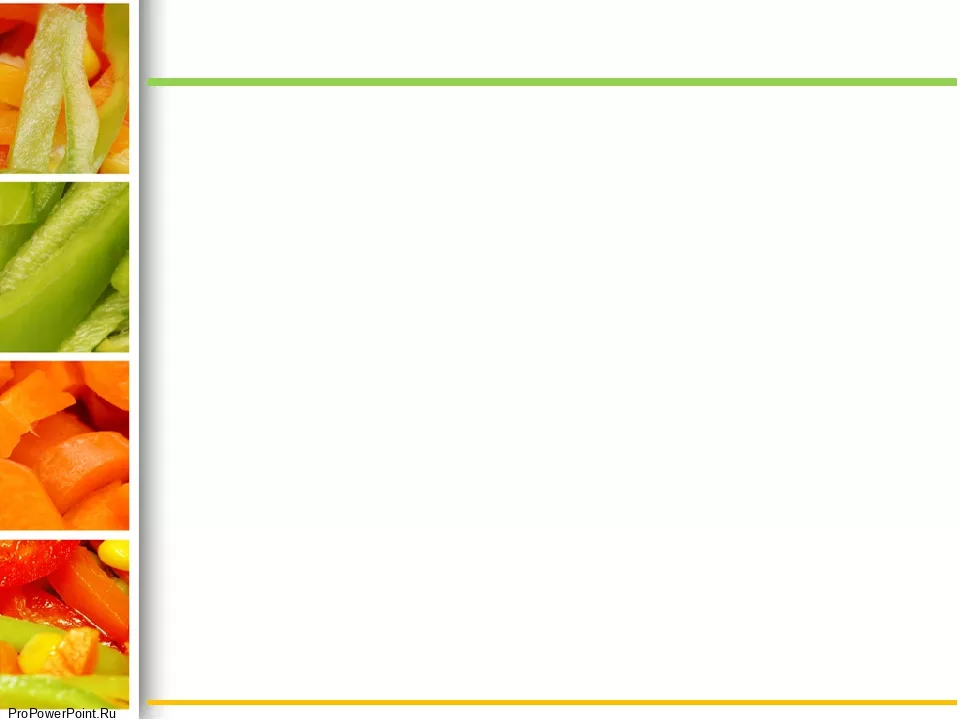 История открытия
Впервые вывод о существовании неизвестных веществ, абсолютно необходимых для жизни, сделал Николай Лунин в 1880 г. В своей диссертации он обнаружил, что мыши не могут выжить, питаясь искусственной смесью из белка, жира, сахара и минеральных солей.
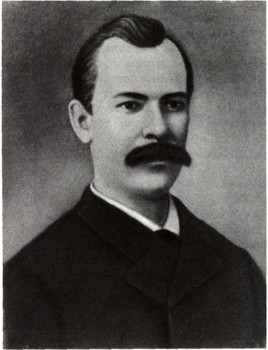 Эксперименты Лунина
Лунин сделал вывод о существовании какого-то неизвестного вещества, необходимого для жизни в небольших количествах.
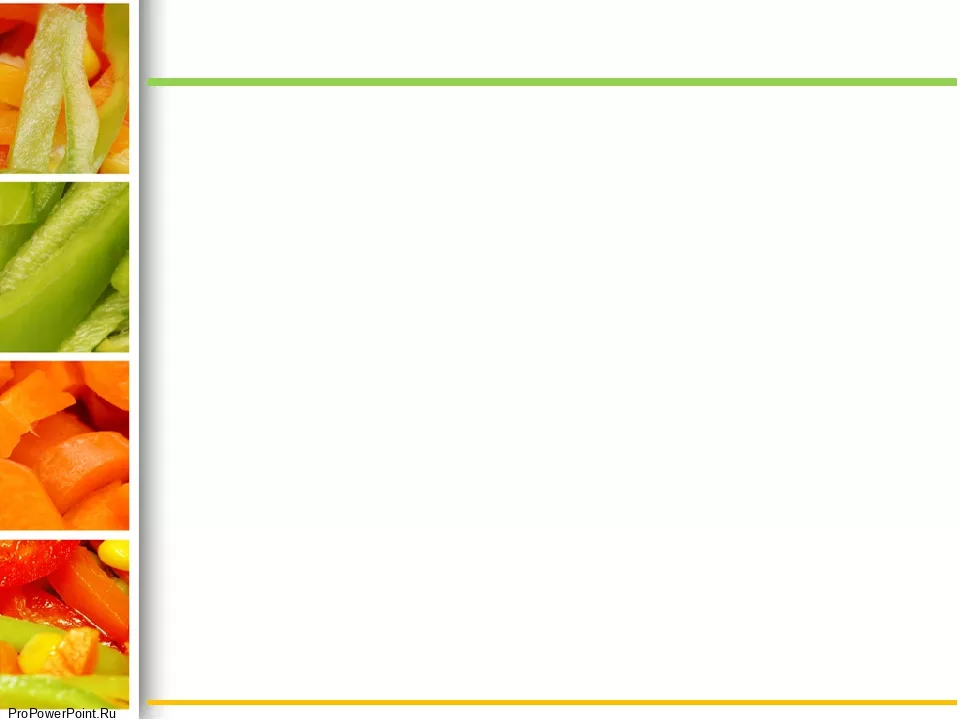 История открытия
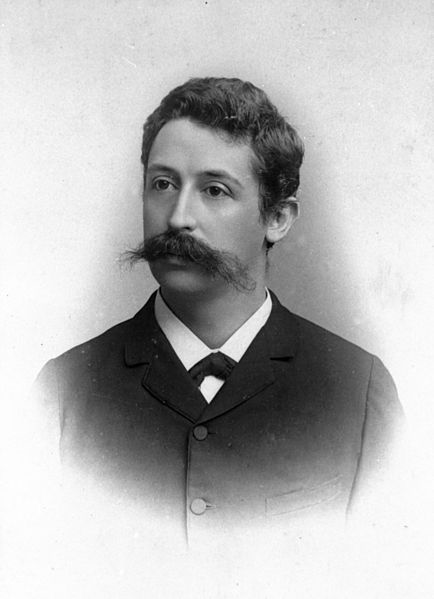 В 1889 году голландский врач Христиан Эйкман обнаружил, что куры при питании варёным белым рисом заболевают бери-бери, а при добавлении в пищу рисовых отрубей — излечиваются.
История открытия
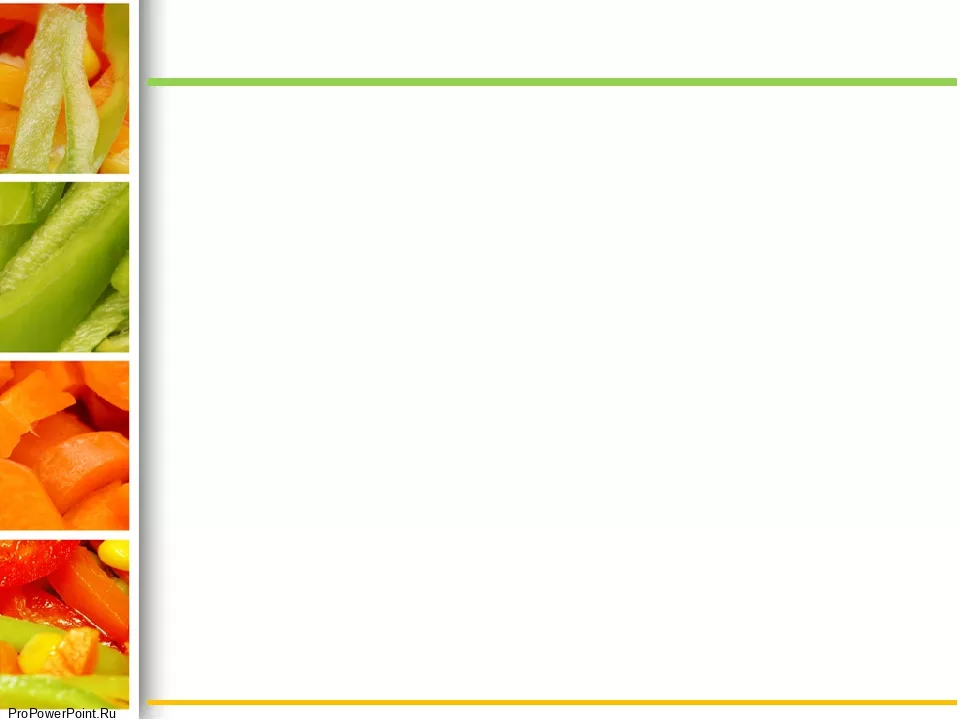 В 1911 году польский учёный Казимир Функ выделил кристаллический препарат, небольшое количество которого излечивало бери-бери. Препарат был назван «Витамайн» (Vitamine), от латинского vita — жизнь и английского amine — амин, азотсодержащее соединение. 
      Функ высказал предположение, что и другие болезни — цинга, пеллагра, рахит — тоже могут вызываться недостатком каких-то веществ.
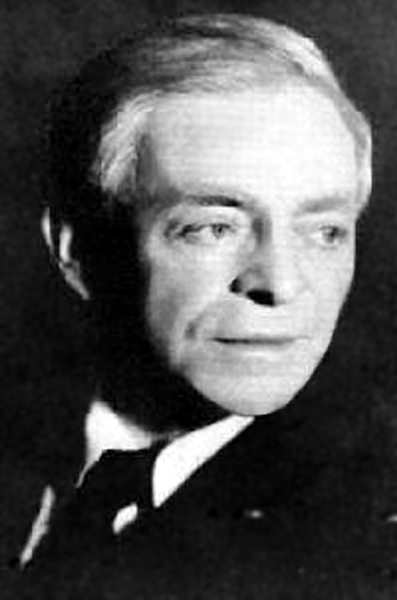 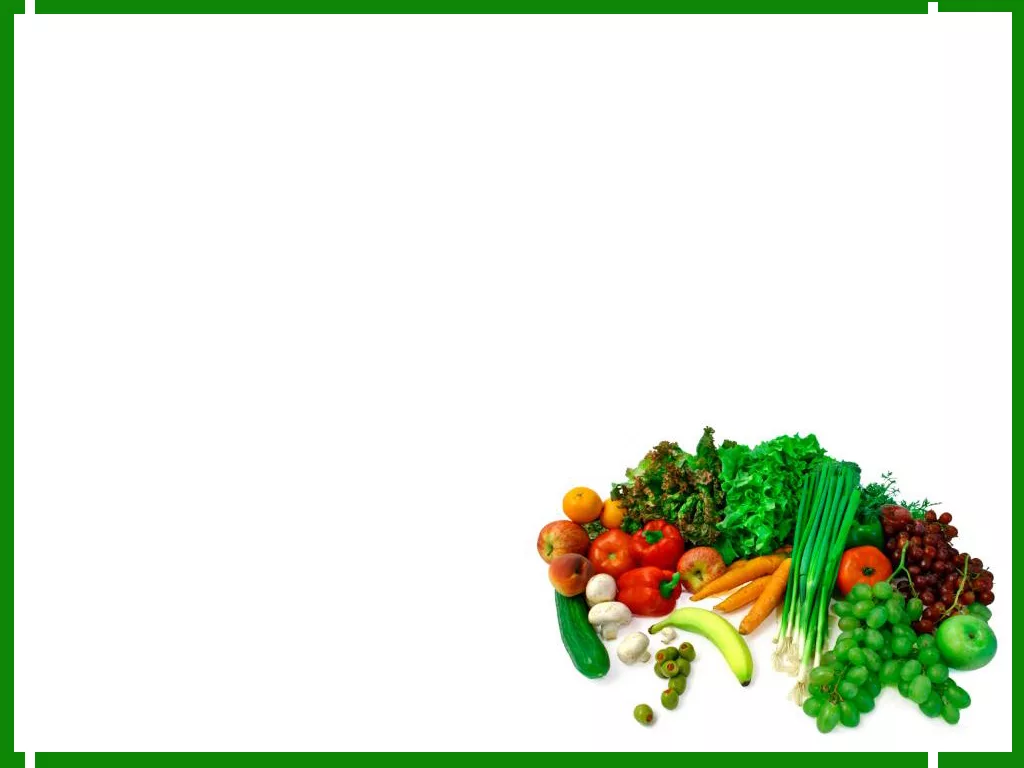 Витамины (от лат. vita — «жизнь») – это поступающие  с пищей органические вещества, необходимые для регуляции обмена веществ и нормального течения процессов жизнедеятельности.

Витаминология – наука на стыке 
биохимии, гигиены питания, 
фармакологии, изучающая 
структуру и механизмы 
действия витаминов.
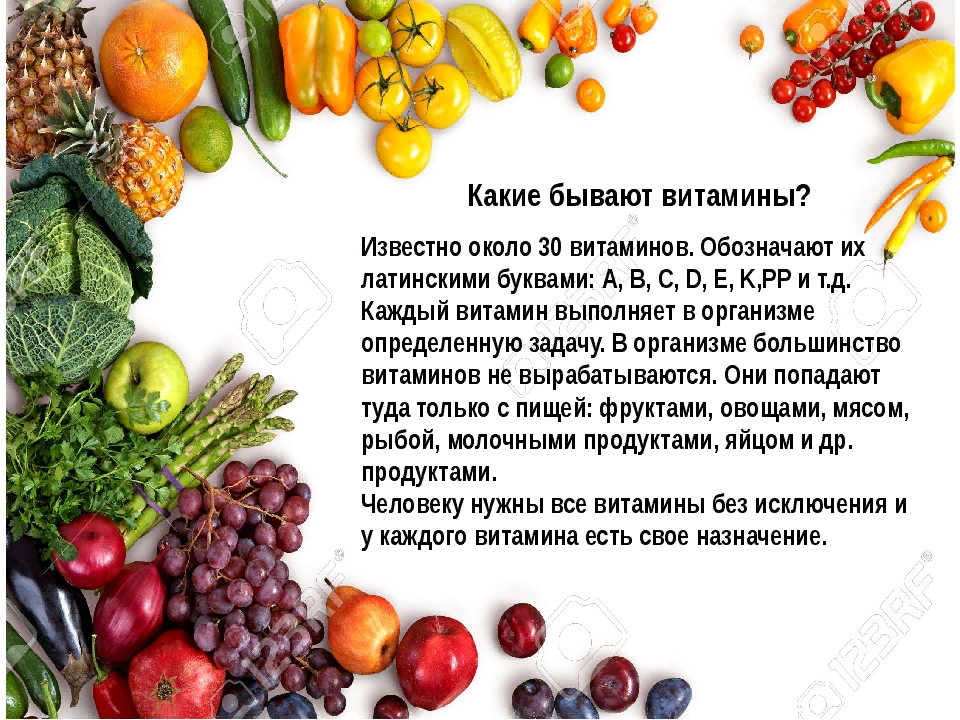 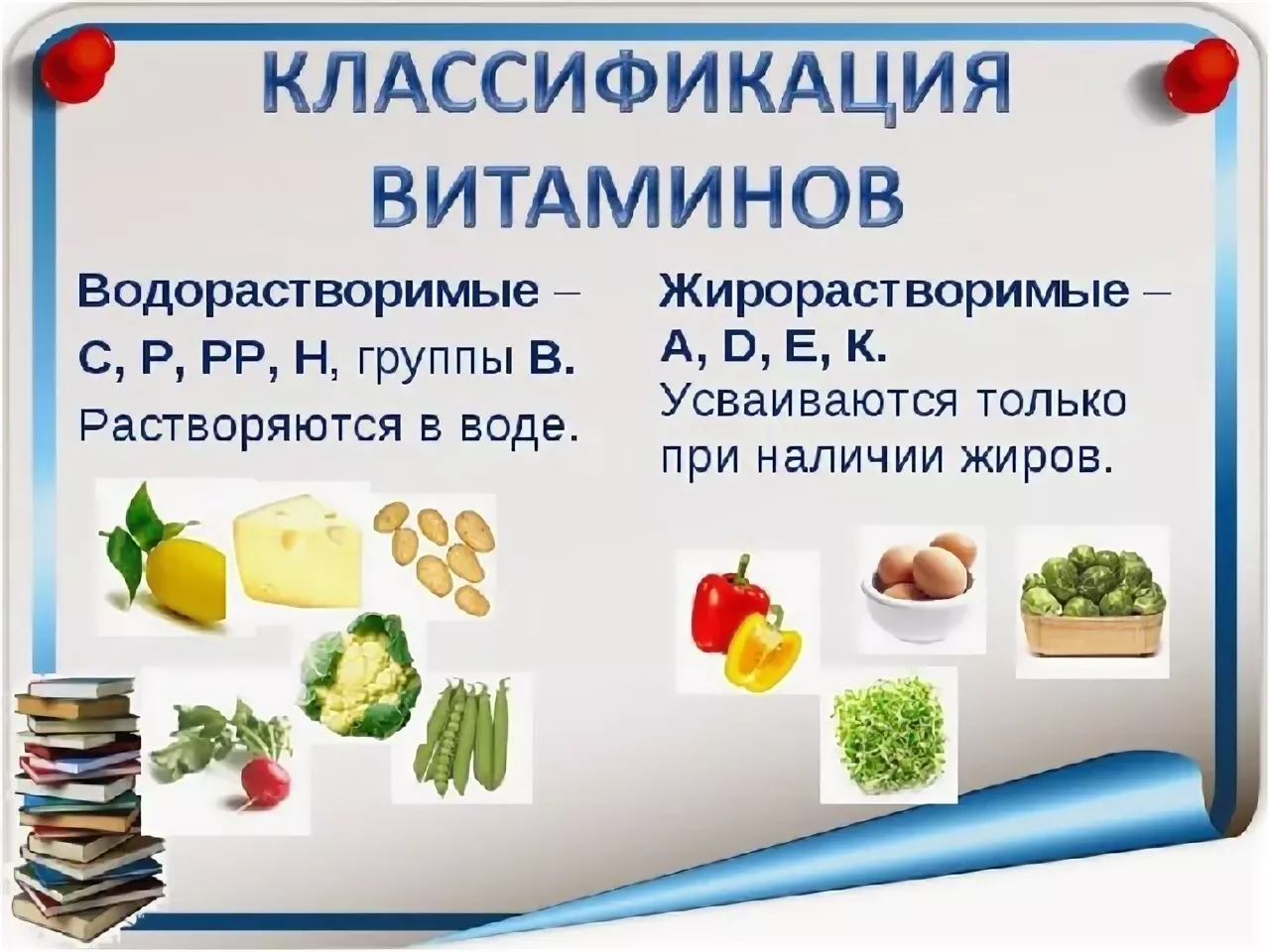 Роль витаминов в жизни человека
В первую очередь, это известный всем витамин С – один из самых полезных и необходимых витаминов. Каждому из нас необходимо получать его с пищей ежедневно. Улучшает самочувствие и повышает иммунитет.
Витамин
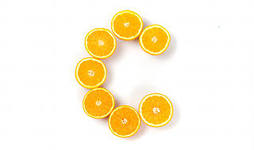 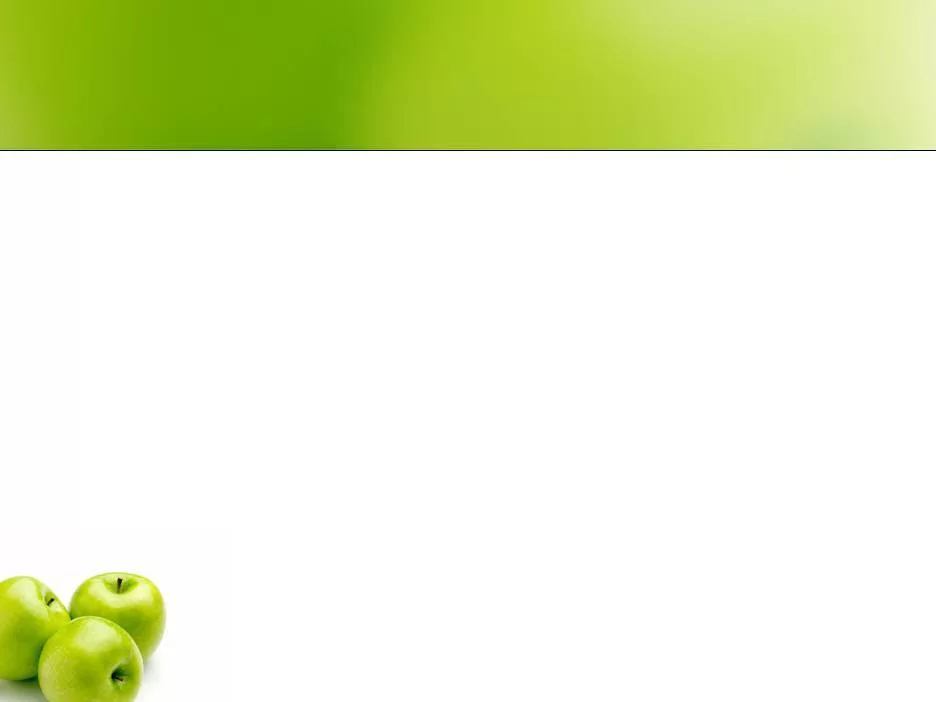 При отсутствии витамина С в пище развивается тяжелый авитаминоз – цинга. При этом человек слабеет, его устойчивость к инфекциям и неблагоприятным факторам окружающей среды снижается, десны кровоточат, зубы начинают  шататься и выпадают. При длительном  лишении витамина С человек погибает.
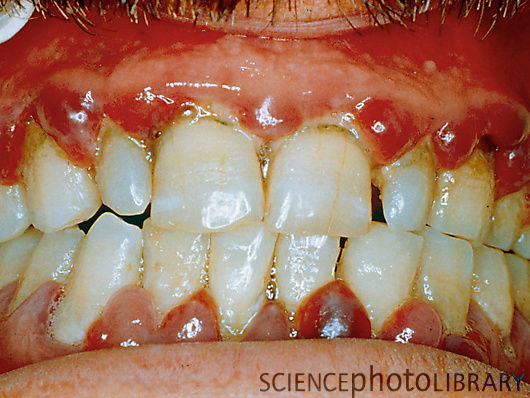 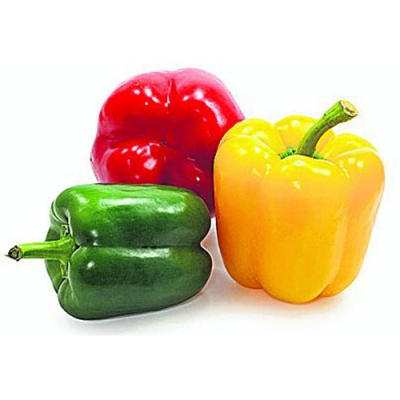 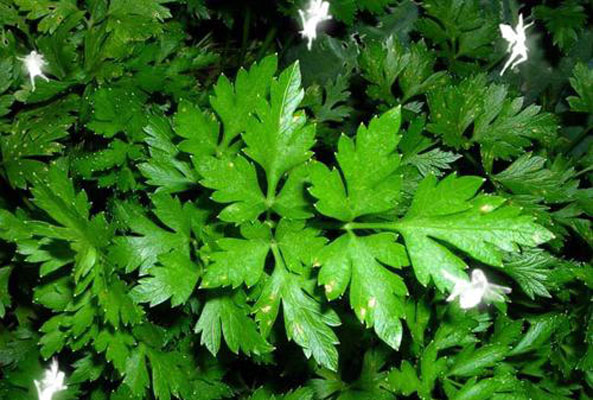 Хорошим источником витамина С является квашеная капуста, болгарский  перец, петрушка, репчатый  лук, чай, заваренный из плодов красной или черноплодной рябины, черной смородины и шиповника.
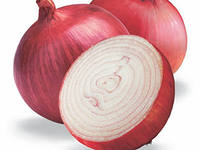 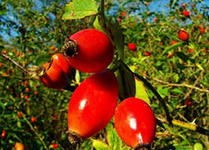 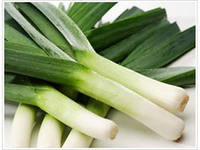 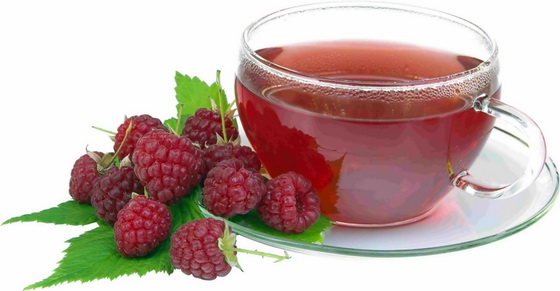 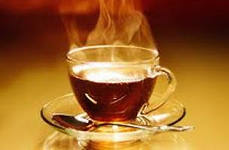 ВитаминА
КАРОТИН
Не менее важен и прием витамина А и каротина.
Также витамин А можно получить из печени, сливочного масла, яичного белка, сыра, повысить запасы этого витамина в организме можно с помощью тыквы, томатов, яблок, облепихи, шиповника, рябины, петрушки и укропа, моркови и морковной ботвы.
При недостатке в пище витамина А снижается устойчивость эпителиальных тканей к раздражающим факторам, происходит изъязвление кожи и слизистых оболочек, возникает «куриная слепота» – неспособность видеть в слабоосвещенном помещении.
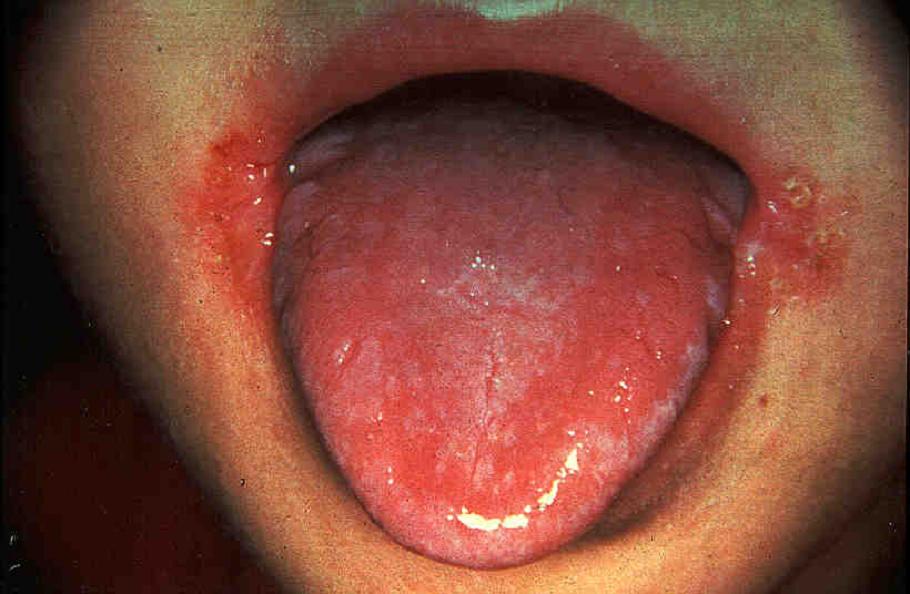 Витамин
Следует  включить в свое ежедневное меню оливковое, кукурузное, подсолнечное, льняное или миндальное масло. Витамин Е содержится в орехах, яйцах, зеленых овощах, кукурузе, пророщенной пшенице, картофеле и моркови.
Е
Это известный антиоксидант, который обеспечивает устойчивость эритроцитов к воздействию вирусов и бактерий.
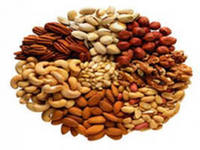 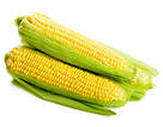 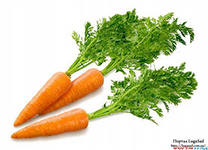 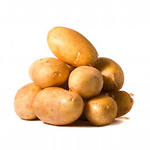 Фолиевая
Она содержится в печени, орехах, шпинате, ржаной муке и какао-порошке.
кислота
также необходима для поддержания хорошего иммунитета
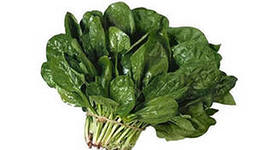 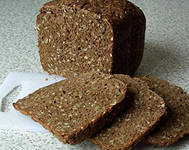 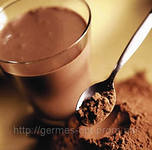 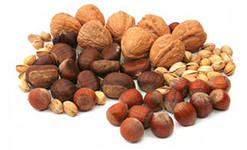 Витамин
Без этого витамина становится невозможным формирование защитных кровяных телец, а значит, и защитные силы нашего организма  будут  снижаться. Этот витамин можно получить, если включить в свой рацион капусту, морковь, бобовые, картофель, сельдерей, грецкие орехи, овсяную и гречневую крупу, свинину, печень, почки, сердце, молоко и яичные желтки.
В

Настоящий сезонный витамин иммунитета
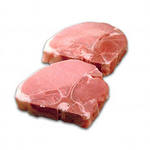 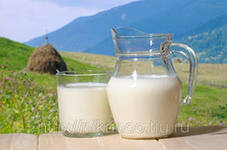 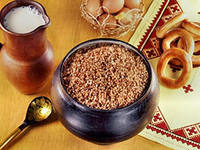 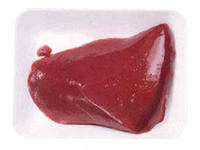 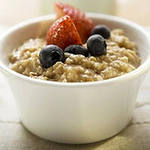 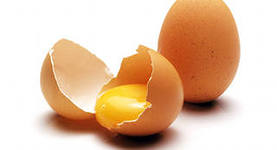 Витамин В1 (тиамин)
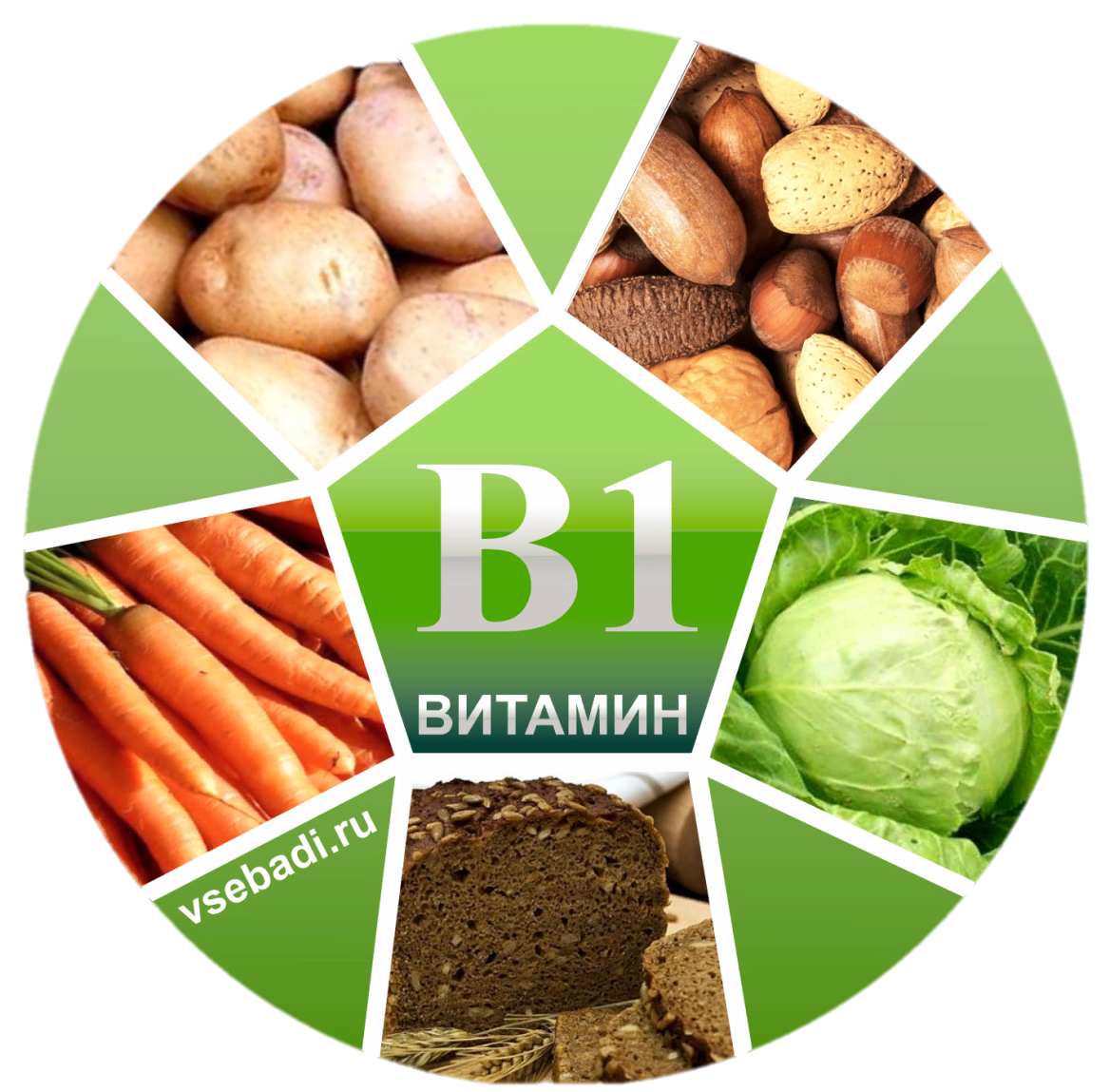 Регулирует углеводный обмен, работу нервной системы и сердца.
При недостатке витамина В1 наблюдается нервное истощение, нарушение работы сердца и обмена веществ.
Витамин В2 (рибофлавин)
Отвечает за остроту зрения и регенеративные процессы.
Недостаток витамина В2 характеризуется появлением незаживающих ран и язв, снижением остроты зрения, падением иммунитета.
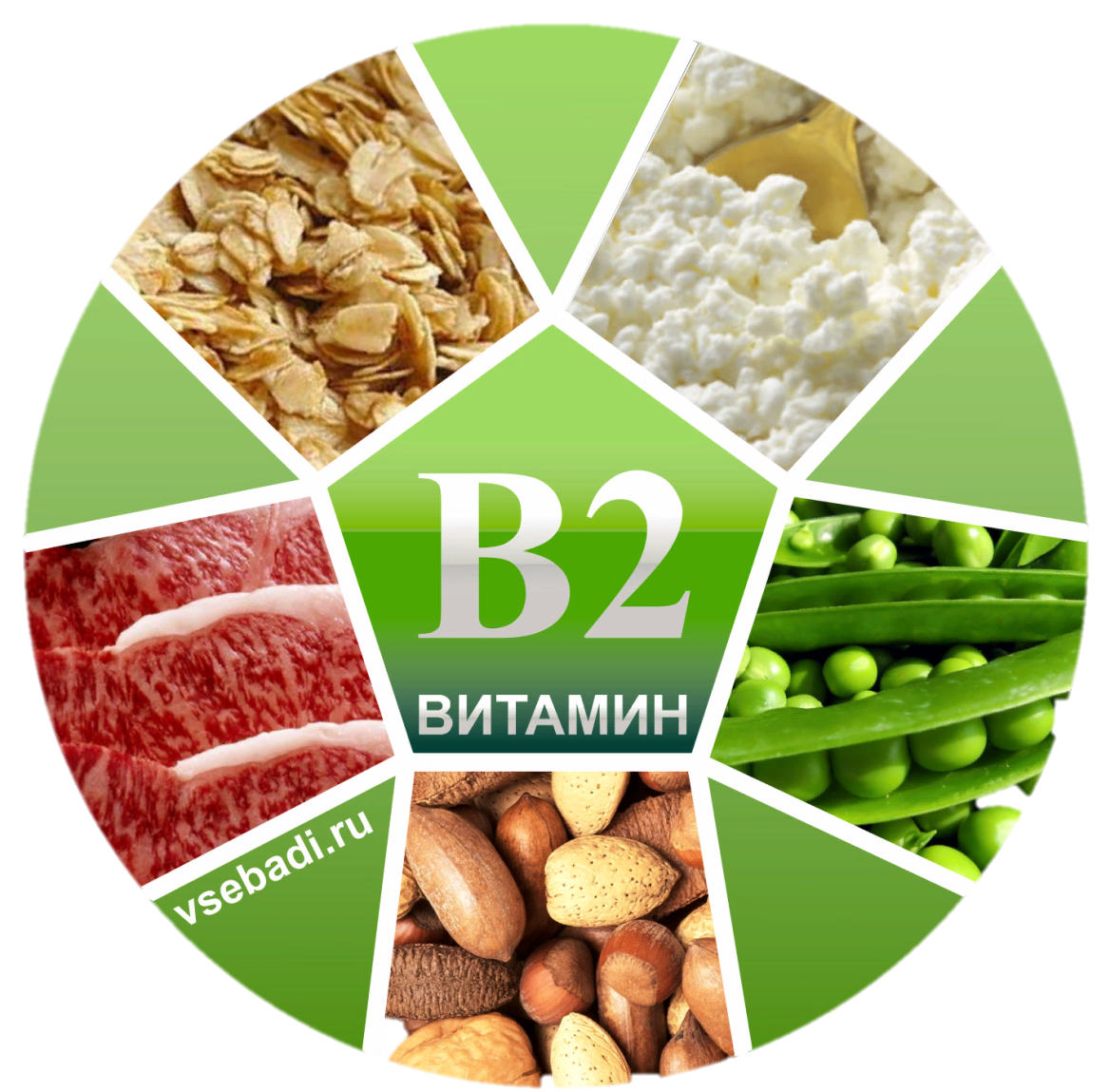 Витамин В5 (пантотеновая кислота)
Позволяет избежать мигрени и гипотонии, некоторых заболеваний печени, проблем с желудочно-кишечным трактом, язв, гастритов, многих болезней кожи и атеросклероза.
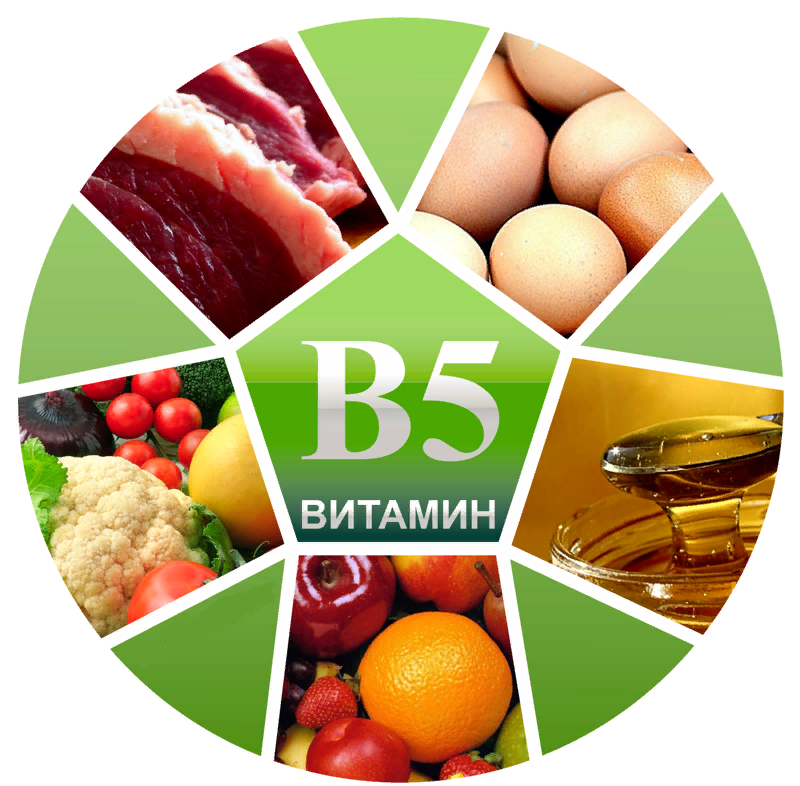 Витамин В6 (пиридоксин)
Оказывает существенное влияние на ЦНС и процессы кроветворения, участвует в работе печени, а так же в процессах расщепления синтеза аминокислот, способствует усвоению белка.
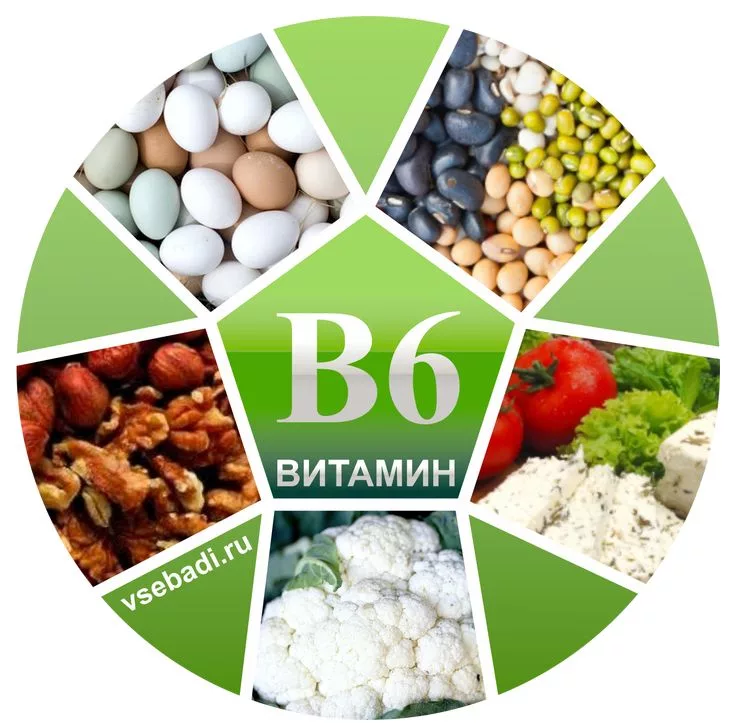 Витамин В12 (цианкобаламин)
Оказывает огромное влияние на кроветворение в костном мозге, а так же в усвоении организмом аминокислот.
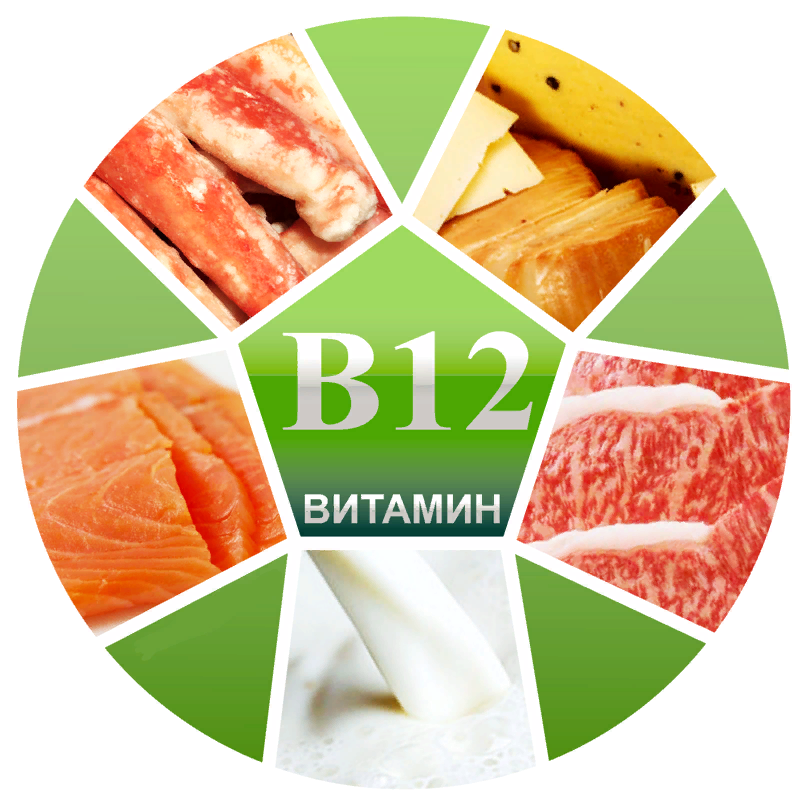 Витамин
Этот витамин в полном объеме можно получить только от ультрафиолетового излучения.
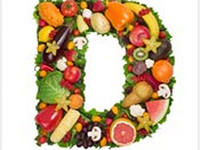 Содержится в сливочном масле, яичном желтке, мясе лосося, люцерне, сыре, жирной сметане и сливках.
Витамин
Играет незаменимую роль во многих важных процессах, происходящих в организме человека.  Включает в себя комплекс полиненасыщенных жирных кислот, которые делятся на группы: омега-3, омега-6.  Получить данный витамин можно, употребляя в пищу следующие продукты: молоко, сыр, яйца, говядина, злаки.
F

Известен омоложивающими свойствами
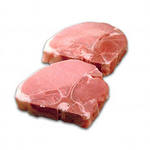 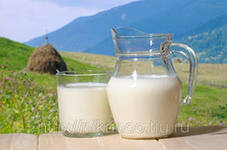 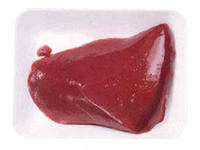 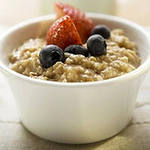 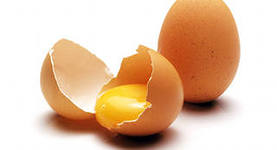 Витамин D
Необходим для нормального развития костей.
Недостаток – рахит.
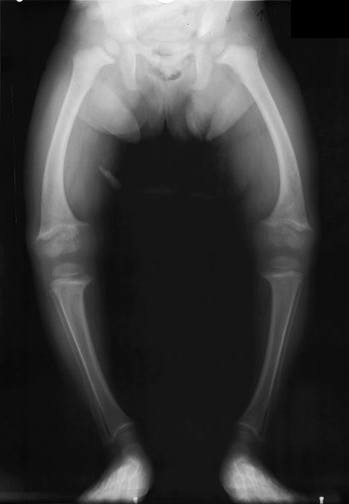 Витамин
При недостатке витамина К  человек склонен к длительным кровотечениям , частым переломам, остеопорозу.
Получить достаточное количество витамина К можно из шпината, листового салата, капусты, яиц.
K

Регулирует свертываемость крови
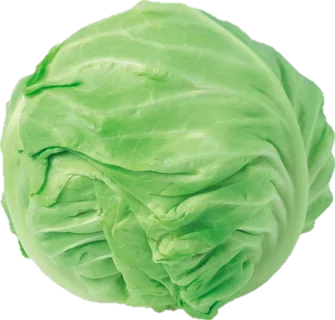 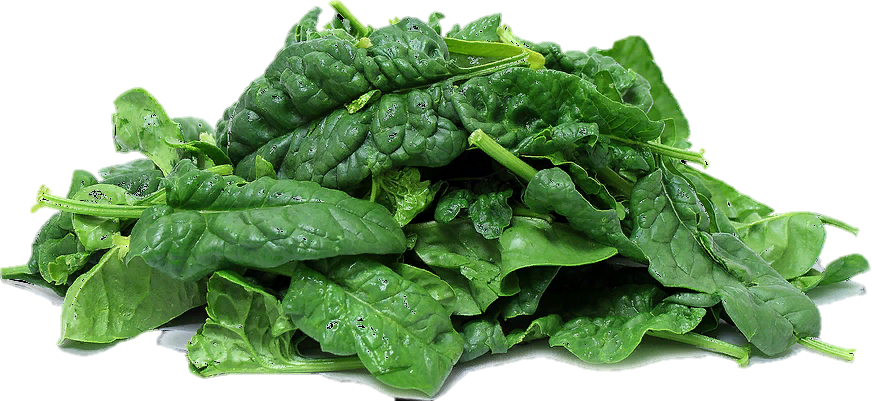 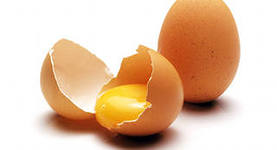 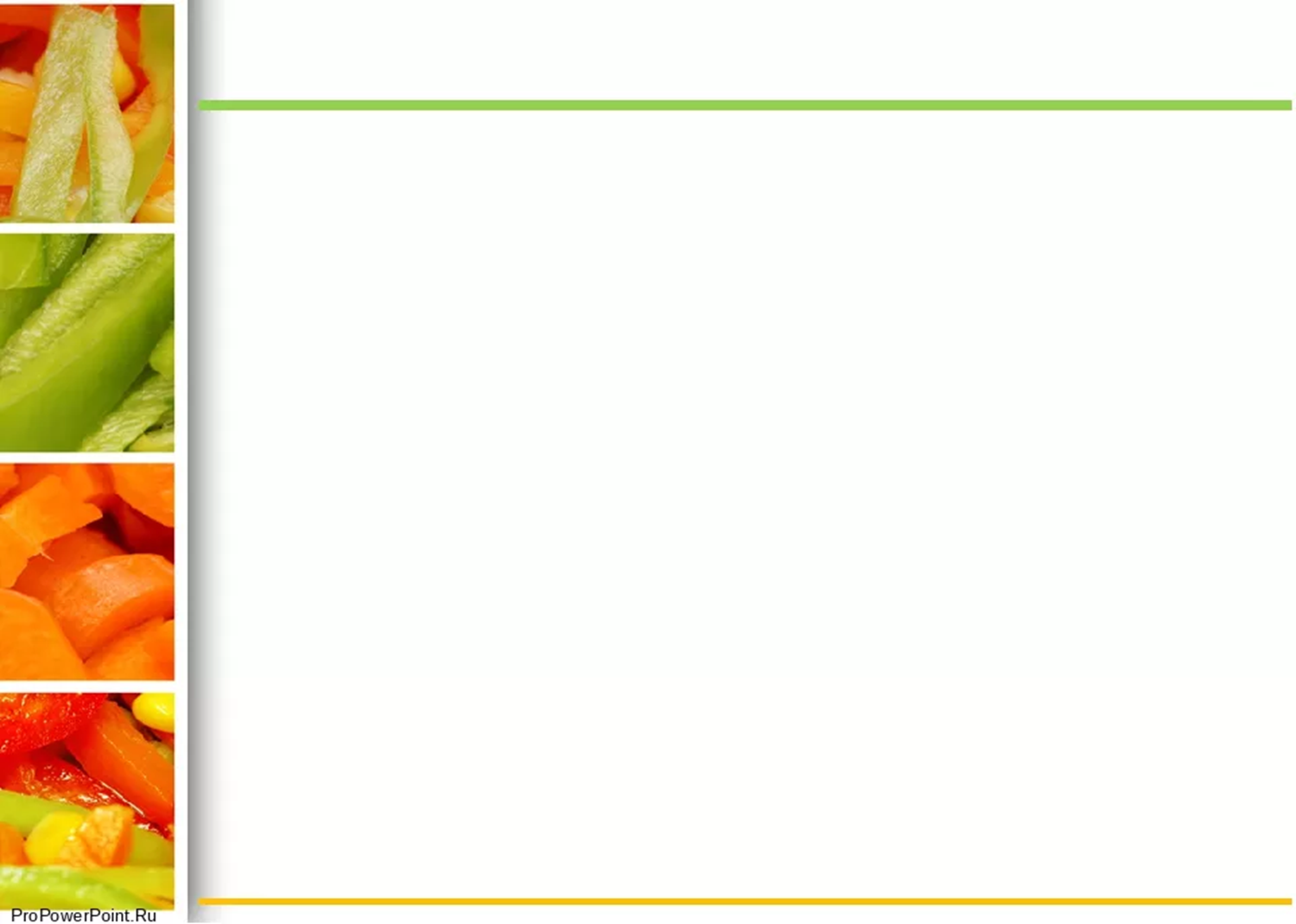 Авитаминоз- отсутствие того или иного витамина в организме в результате потребления неполноценных питательных веществ;
Гиповитаминоз- недостаток того или иного витамина в организме, приводящий к нарушению работы организма;
Гипервитаминоз- передозировка витаминов, проявляющееся как тяжелое отравление организма.
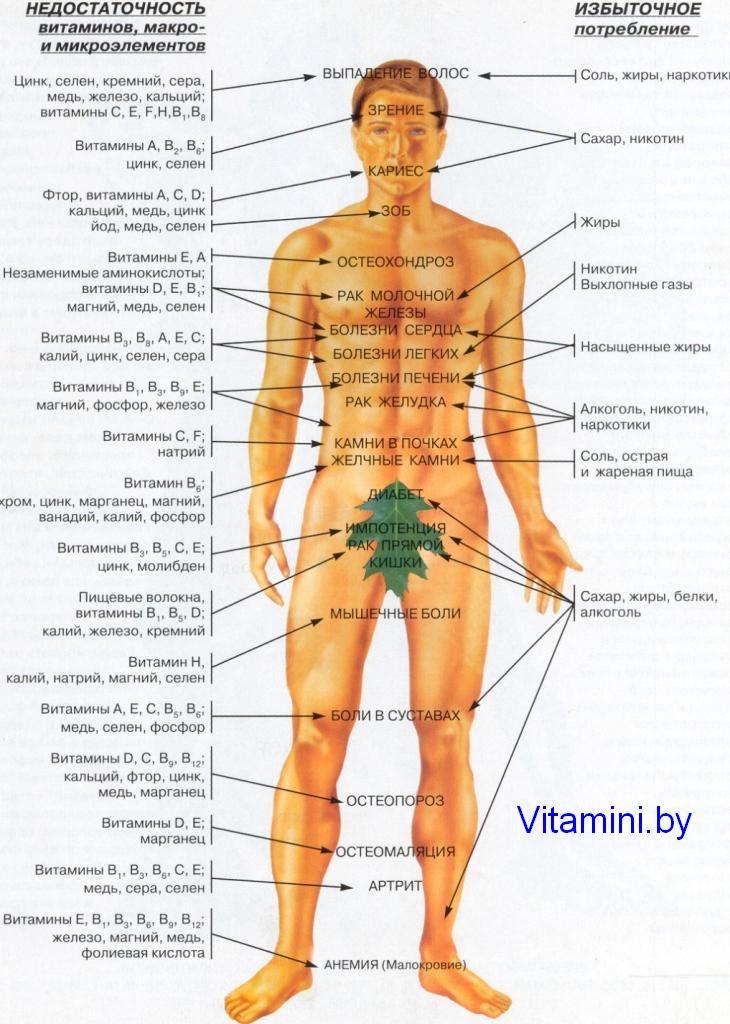 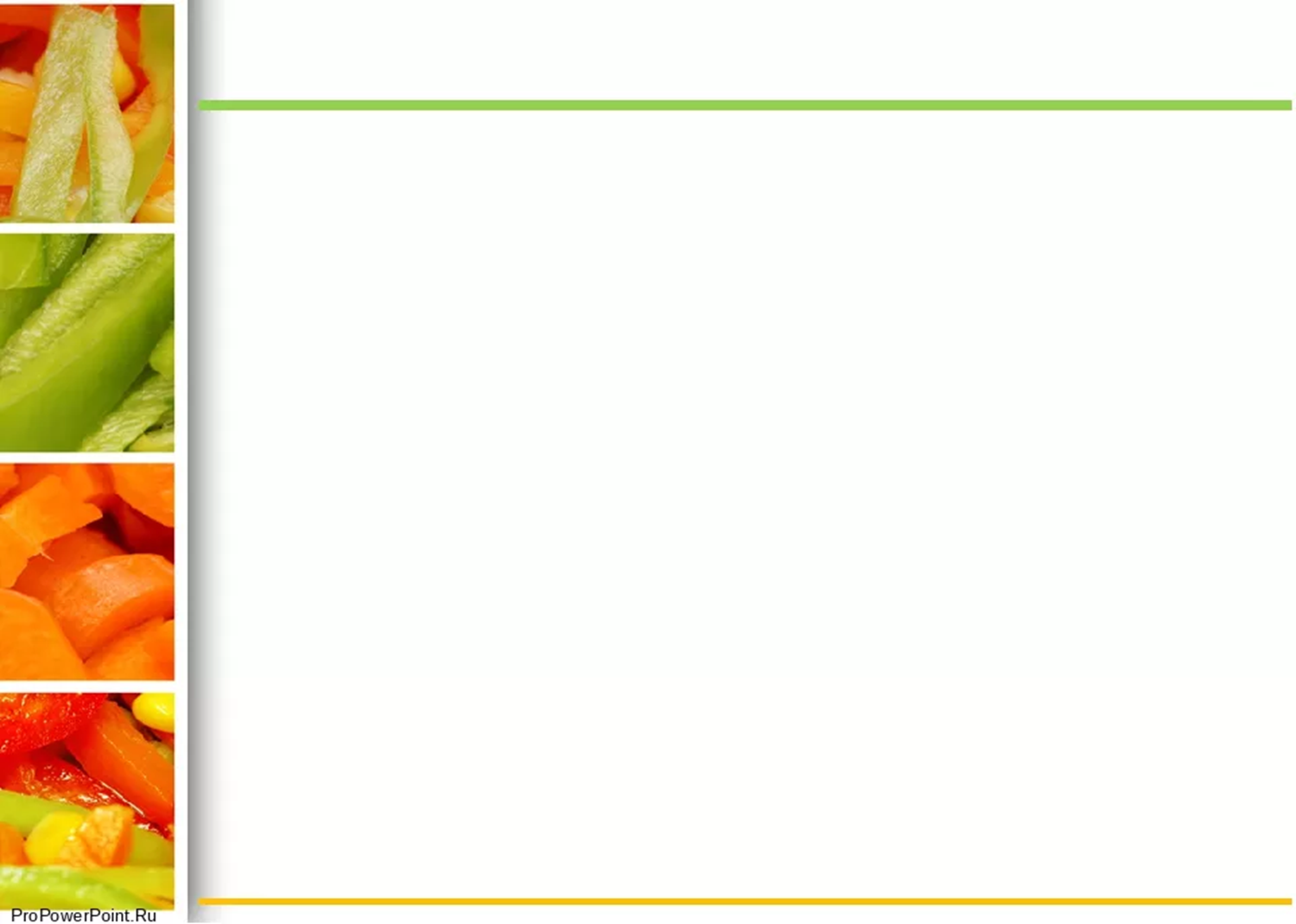 Причины нехватки витаминов
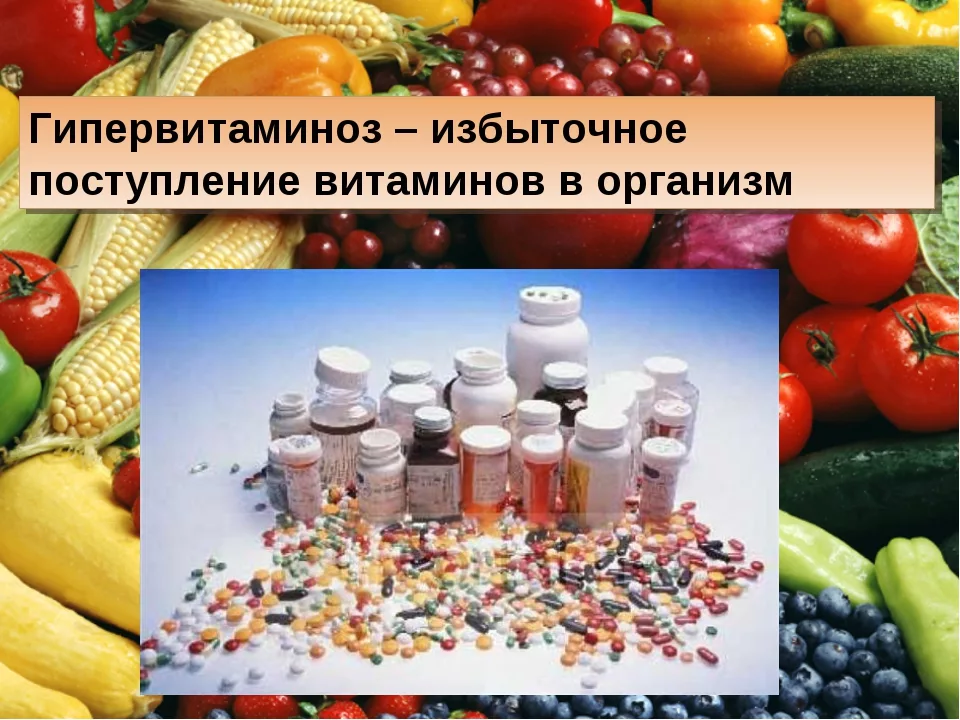 Витаминные мифы
Миф № 1: Натуральные витамины лучше синтетических
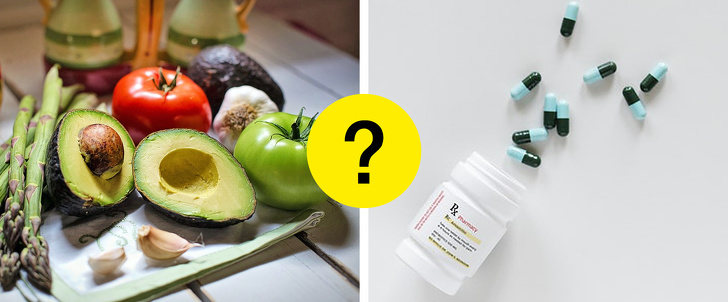 Витаминные мифы
Миф № 2: У витаминов нет срока годности
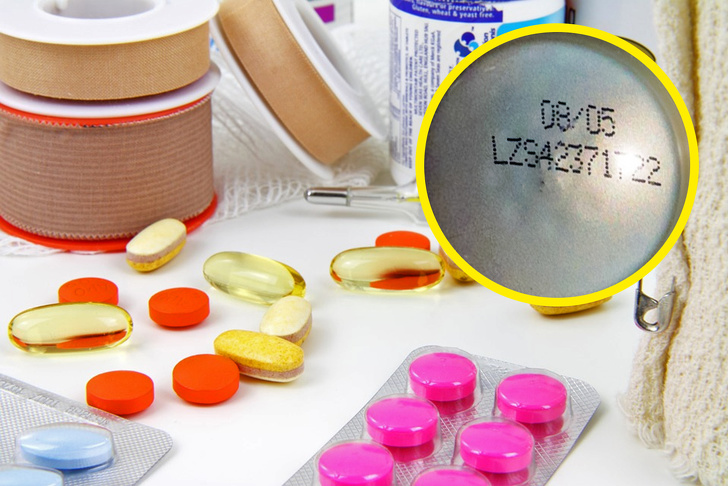 Витаминные мифы
Миф № 3: Все витамины одинаково полезны
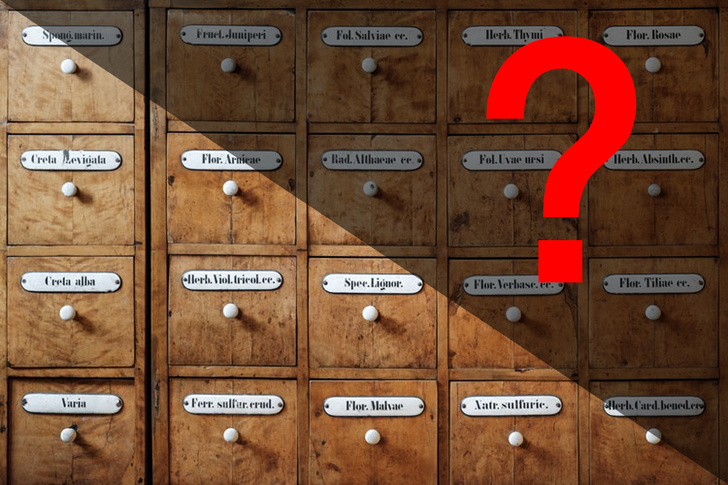 Витаминные мифы
Миф № 4: Правильное питание дает все нужные витамины
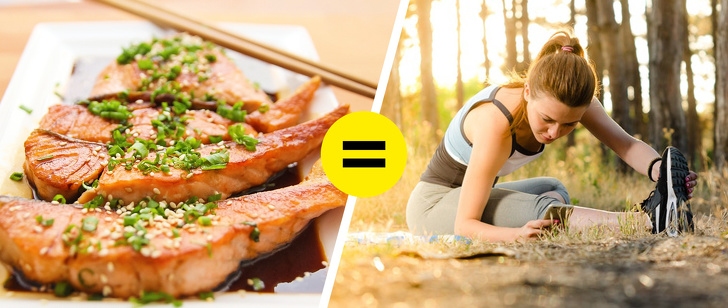 Витаминные мифы
Миф № 5: Фрукты — лучший источник витаминов
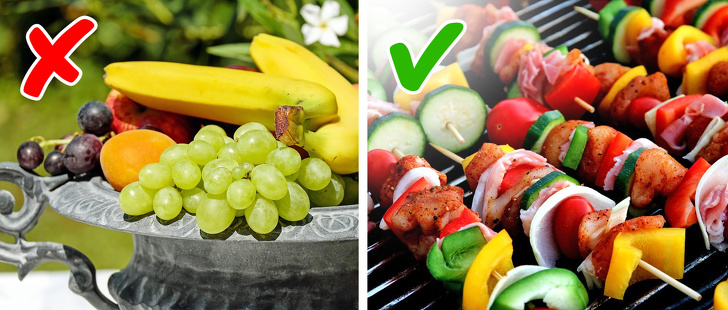 Витаминные мифы
Миф № 6: Термическая обработка уничтожает витамины
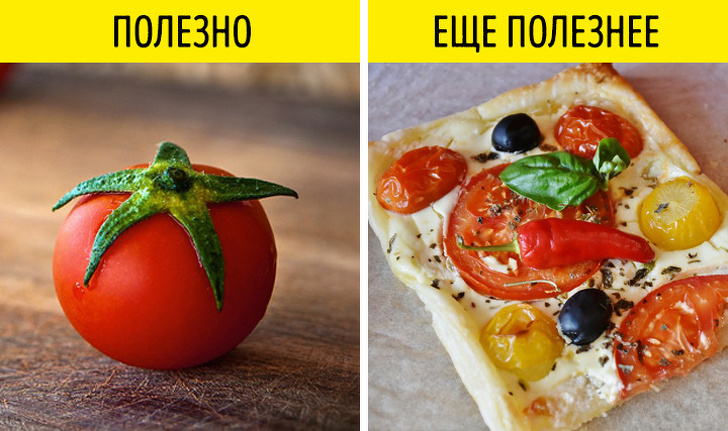 Витаминные мифы
Миф № 7: Передозировка витаминами невозможна
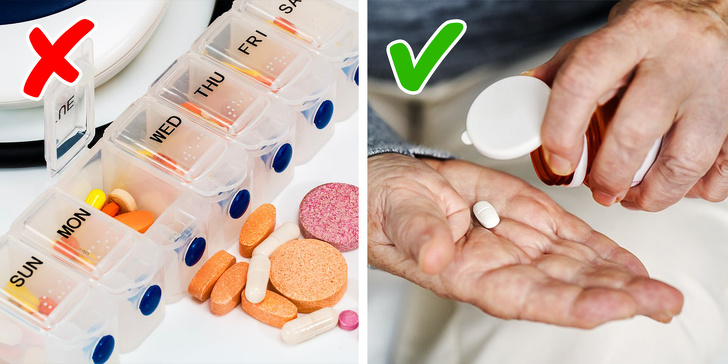 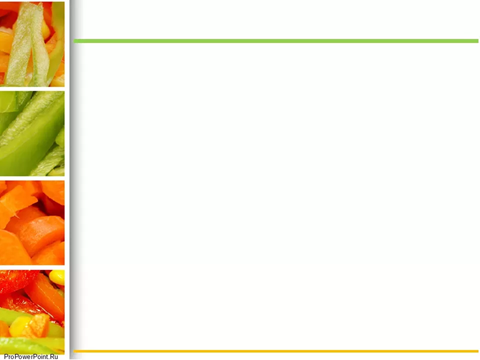 Это надо знать!
Витамины - это биологически активные вещества, действующие на организм в малых количествах;
Необходимы для нормального обмена веществ в организме, так как входят в состав всех ферментов, являющихся катализаторами;
Витамины делятся  на жирорастворимые  и водорастворимые.
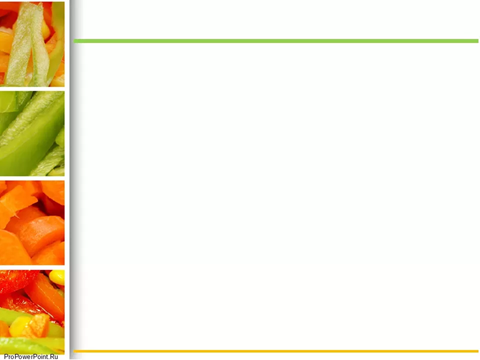 Это надо знать!
Витамины:
Участвуют в образовании ферментов.
Влияют на обмен веществ.
Влияют на рост и развитие организма.
Оказывают влияние на сопротивляемость организма к заболеваниям.

Сейчас известно около 30 видов витаминов. 
     Наибольшее количество витаминов имеется в растительных продуктах, но некоторые содержатся только в животных продуктах.
ВыводОвощи и фрукты служат источников витаминов. Однако только ими потребность организма в витаминах удовлетворить нельзя. Поэтому рекомендуется дополнительно употреблять поливитаминные препараты и продукты, на упаковке которых указано, что они витаминизированы.
Список используемых источников
1. Калюжный В. Г. Справочник по биологии. Для старшеклассников, абитуриентов, студентов. М.: Феникс, 2002. 544 с.
2.  Лемеза Н., Камлюк Л., Лисов Н. Биология в вопросах и ответах. М.: Рольф, 1998. 496 с.
3.  Милованов И. Справочник биологически активных пищевых добавок: пища для здоровья. М.: Феникс, 2005. 357 с.